Finding information for your assignments
Finding info for your assignments
Lisa Gardiner & Caitlin McCulloch
Sir Alex Ferguson Library
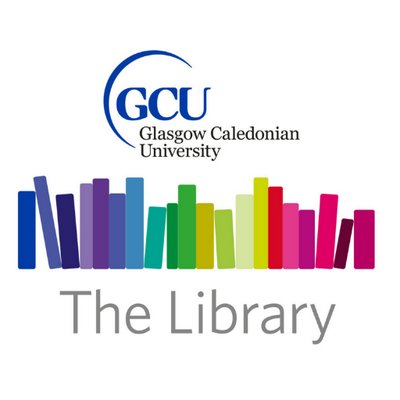 Aims of the session
Aims of the session
By the end of this session, you’ll be able to:

Manage your resource list for directed reading
Search using the Library search (Discover)
Find media resources such as newspapers and TV programmes
Find support on referencing and other library issues
Your academic librarians
Your Academic Librarians
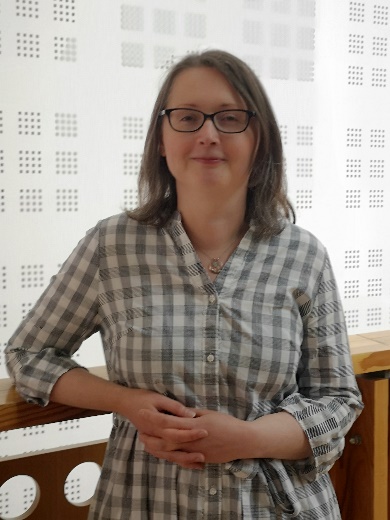 Your Academic Librarians are Lisa Gardiner & Caitlin McCulloch.

Contact us:
Drop-in sessions on campus for quick questions – no appointment required
Email us – lib-gsbs@gcu.ac.uk
Use your subject guide for specific info
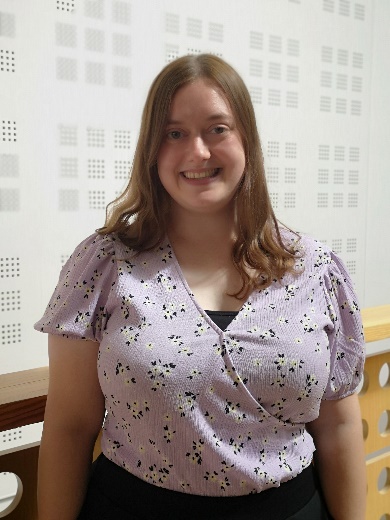 [Speaker Notes: We're here to help you find, evaluate and reference information – if you've got questions just let us know.]
Building Layout
Building Layout
[Speaker Notes: The Library building is in the centre of the campus and is a great place both to study and take a break.]
Opening Times
Finding information
Finding information
Where do you look for information, either for assignments or in everyday life?
Opening Times
Why do you use these sources?
Why do you use these sources?
Fast
Easy to use
Familiar
Can find things quickly
[Speaker Notes: Most of the sources we use in everyday life (Google, YouTube etc.) are free and quick. You all have search skills that you've used over time to find things, whether that's new clothes or information to make a decision. But for academic information, we need to be more selective about the information we use.]
Opening Times
Academic information
Academic information
We search for information all the time in everyday life – but at university you're expected to draw from academic evidence.

Evidence is the foundation of your work – your assignments will be graded on the strength of your sources.
[Speaker Notes: We search for information all the time, and we can bring that experience over to finding academic information too.

We often see students who have received feedback that the sources they've used in their work aren't suitable for an academic assignment, and this can really bring your mark down. Look at the marking guidance for your assignments – they will often specify that you need to find your own research to get a higher grade, and you are expected to use high-quality sources.]
What is Discover?
Finding information is key to your work
Finding information is key to your work
What is Discover?
Always read the marking rubric
Always read the marking rubric
Some examples from Social Science assessments:

“Your essay will be assessed on the following criteria:
Coverage of relevant literature/evidence
Evidence of independent reading/research”

For 60-69%: ‘…based on extensive reading’
For 70% and above: ‘…extensive use of sources – often going beyond the prescribed reading list’
Your Academic Librarians
Some types of information sources
Some types of information sources
Primary sources
Original or ‘raw’ materials from a time, person or event.

Books
Introduction to a topic – definitions, theories, summaries. Often aimed at students.

Journal articles
Research on very specific topics or areas. Aimed at academic audiences.

Media
Real-life examples of topics covered in classes. Aimed at the general public.
[Speaker Notes: As Social Science students, you’ll be expected to use a wide range of sources in your work, including primary and secondary sources.]
Opening Times
Finding sources can feel like a jigsaw
Working through these sources can feel like this...
[Speaker Notes: It can be overwhelming trying to figure out what to do with the amount of information available on a topic, either through the Library or any kind of online search. We're here to try and help make sense of it.]
Resource lists
Resource Lists
Your resource lists tell you what to read/view and where to find it.

If your module has a resource list, you can access it via GCU Learn or the library website.

You usually don’t need to read everything on the list – plan/prioritise your reading.
[Speaker Notes: To start with, take a look at your resource list. This is directed reading from your lecturers and these titles have been chosen to help you understand your course and assignment. Resource lists can include books and articles, but also other sources such as websites and videos. 
Social Science modules often have very long reading lists (hundreds of items). Realistically you aren’t expected to read all of these – use the importance levels of core/essential, recommended and further to guide your reading. 

As you move through your course, you are expected to go beyond this directed reading and find your own sources of information.]
Opening Times
Library homepage
Library homepage
[Speaker Notes: The Library homepage is your starting point for any Library resources. If you're looking for a resource, it's best to look for it here – we have special links set up that will recognise you as a GCU student. If you try and find these resources through Google, you may be asked to pay to access information when we already have it.

You can access the library at https://www.gcu.ac.uk/currentstudents/essentials/library.]
What is Discover?
What is Discover?
What is Discover?
Discover is the library’s search engine.
Use it to find books, e-books, articles and other library items.

You can find Discover on the library homepage. The direct link is discover.gcu.ac.uk
[Speaker Notes: Discover is a good place to start your search because it only shows you things you can access with your GCU details. Discover can find books, e-books, journal articles and other sources such as conference papers.

As you move through your course you'll need to go beyond Discover and look at subject databases – you can find these on your subject guide (https://gcu.libguides.com/).]
What is Discover?
How do I find subject resources?
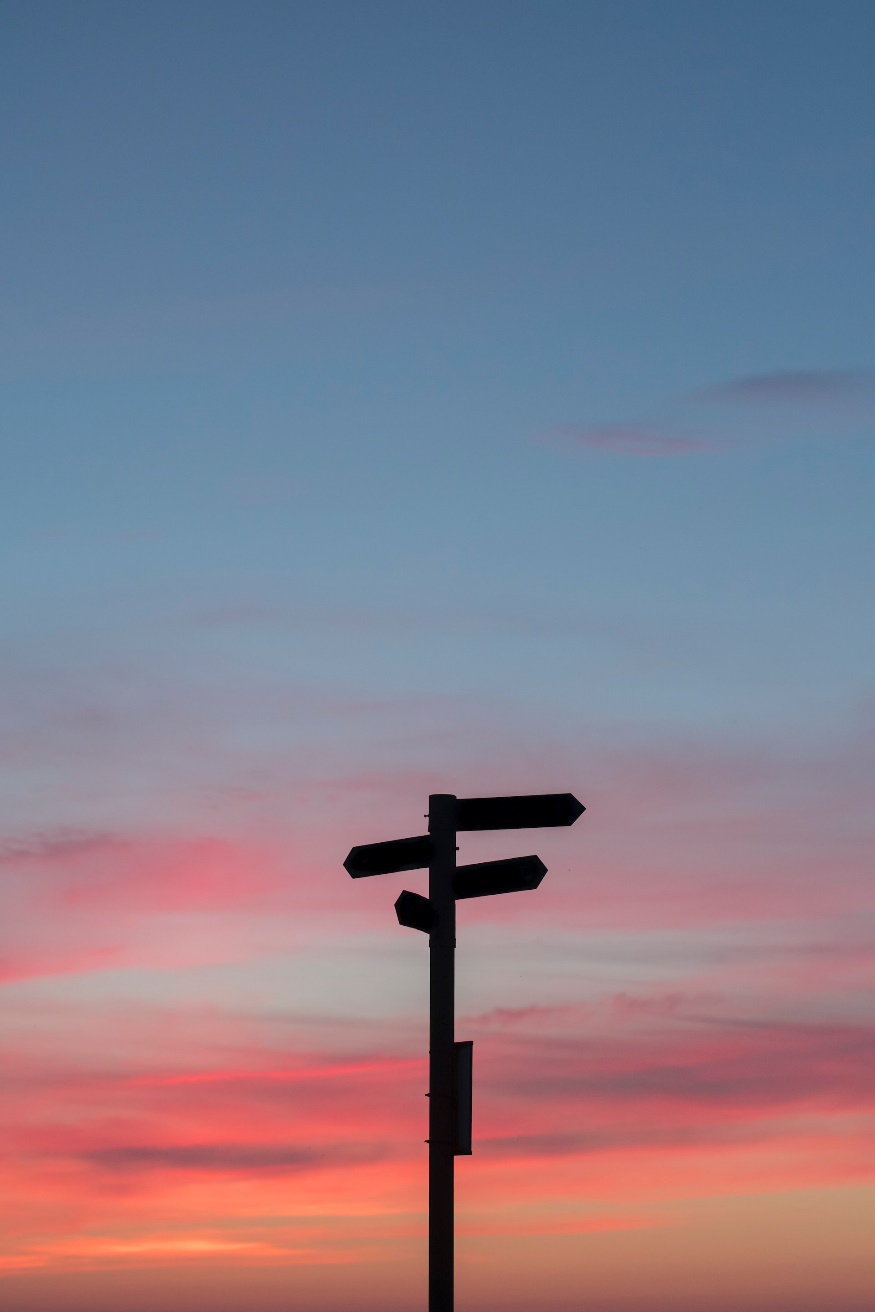 How do I find subject resources?
We’ve created subject guides with key resources.

Social Sciences Subject Guide - or select Subject Guides in the Quick Links section of the Library homepage.

We also have a newspaper and television guide with advice on finding news articles and TV programmes.
Opening Times
Quick information vs quality information
Finding information is easyFinding the right information is harder
[Speaker Notes: If you're running behind on an assignment, it can be tempting to just grab the first information you find on Google – but this won't help you find good quality information. Make sure to build in time in your studying to find and evaluate the information available.

Similarly, if people are running low on time they might be tempted to use something like ChatGPT or other generative AI for writing their work. Unless you've been specifically told to use AI for an assignment, this considered academic misconduct and ghostwriting by GCU and you will be disciplined if you do this – this could range from getting a 0 for the assignment to being removed from your course.]
Opening Times
Evaluating sources
Evaluating sources
We're going to show you some information sources. Take 2 minutes with the person next to you to decide – would you use this in an assignment? Why or why not?
 Source 1 
Source 2
[Speaker Notes: It's often harder to judge information you find on the internet – don't assume it's true just because it's online.]
Evaluating what you find
Evaluating the information you find
[Speaker Notes: If you'd like more information and other frameworks for evaluating sources, find your subject guide (https://gcu.libguides.com/) and select 'Evaluating information'.]
Cite Them Right
Referencing
Use the Cite Them Right platform on our referencing guide for examples of your referencing style and detailed referencing guidance.

Always check your module handbook for your referencing style.

Work on your references as you go – don't leave it until the deadline.
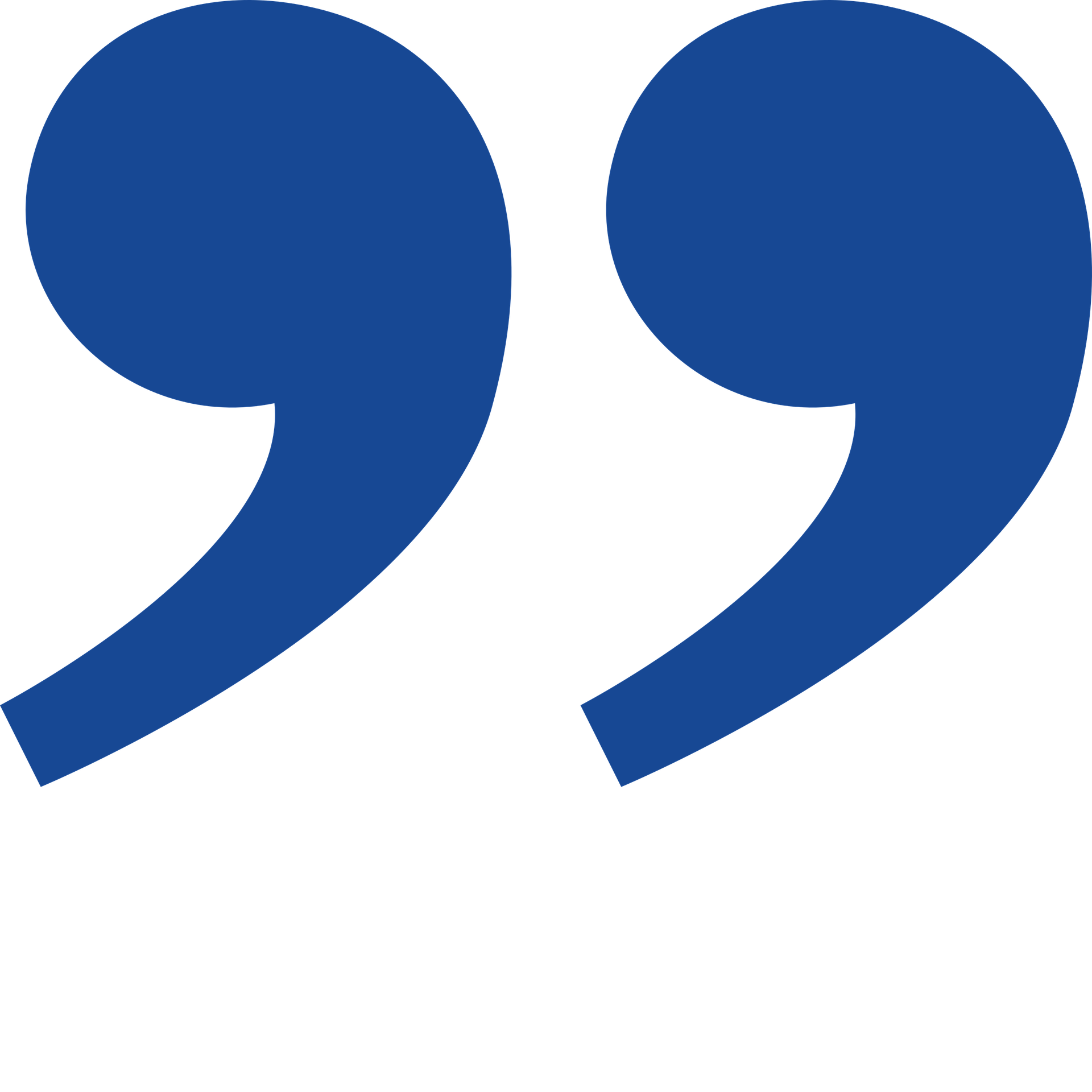 [Speaker Notes: Referencing is a topic we get a lot of questions about. You're not expected to memorise how to reference information – we have an online platform, Cite Them Right, that tells you everything you need to know. As you get practice in referencing, you’ll become more familiar with how it works. Different areas of Social Sciences use different styles – make sure to check your module handbook so you know what to use.]
Next steps
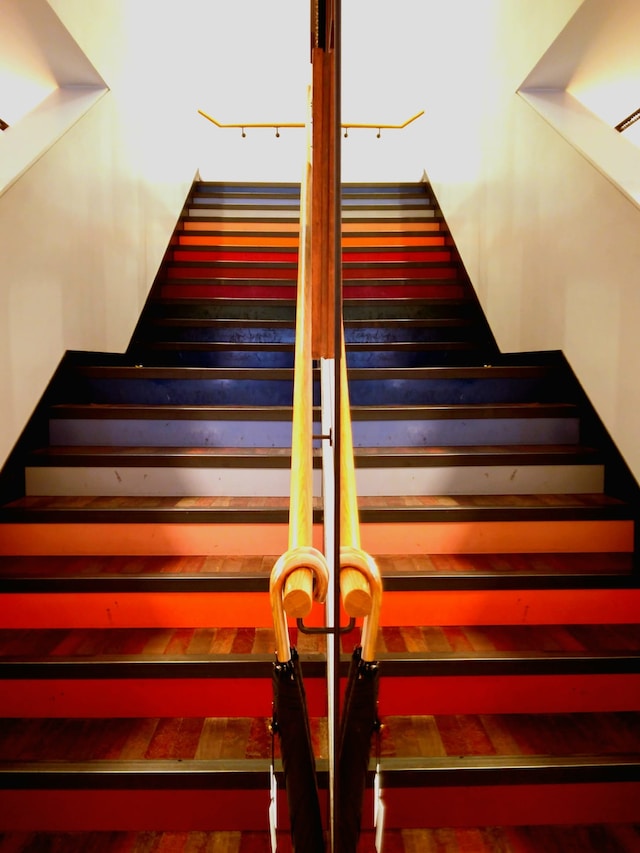 Next steps
Take a look at your resource list and practice navigating it

Find your subject guide 

Try searching for a book or article on Discover
[Speaker Notes: If you need help, let us know – you can speak to us individually or in a group if you prefer.]
Get in touch
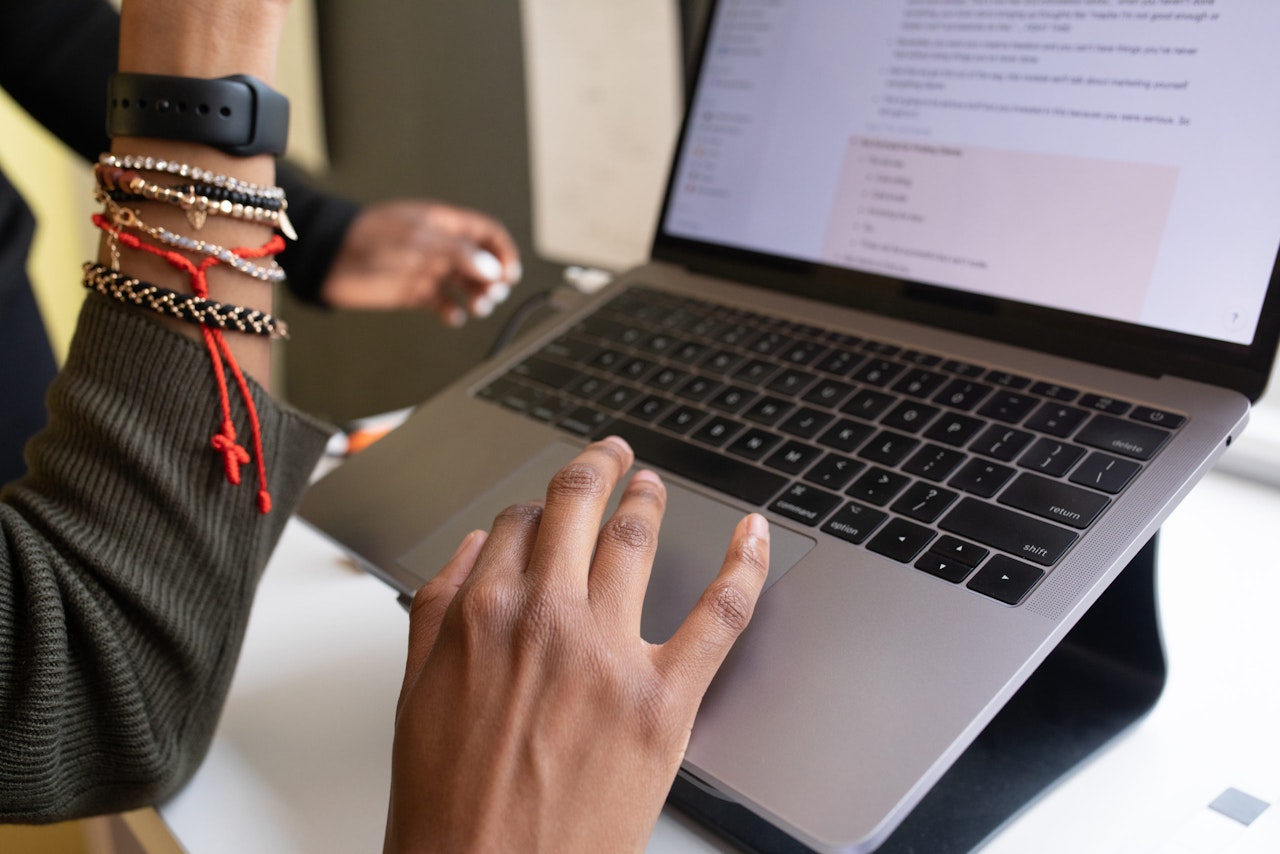 Need help? Get in touch
Drop-in sessions start 17th October:
On campus: Mon-Fri, 11:30am-2:30pm, Level 1 of the Library

Workshops on topics like referencing (CTR Harvard) and searching for literature – view the schedule
Email us at lib-gsbs@gcu.ac.uk
[Speaker Notes: If you need help, let us know – you can speak to us individually or in a group if you prefer.]
Follow us @SAFLibraryGCU for updates
Follow us @SAFLibraryGCU for updates
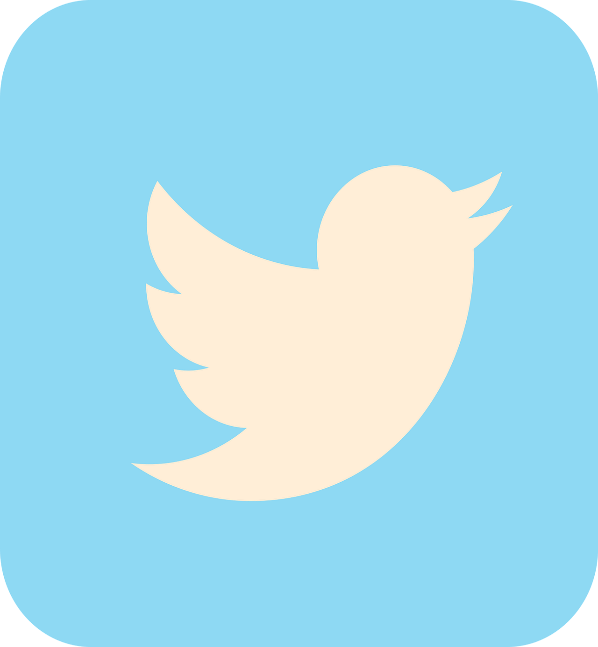 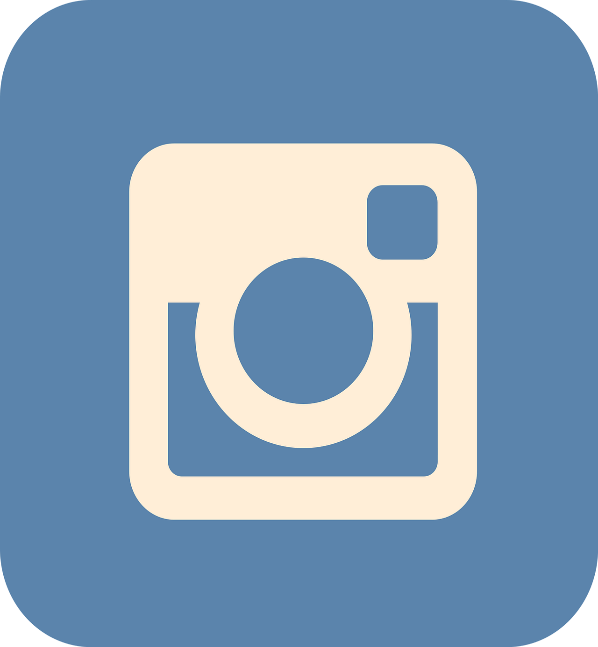 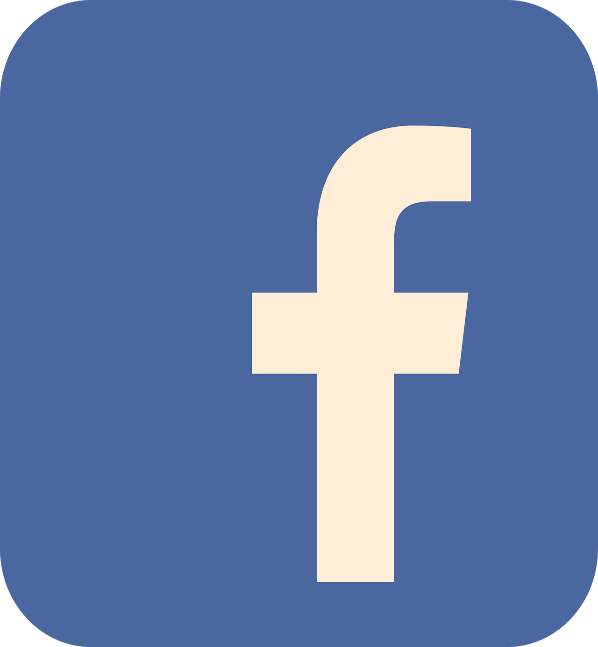